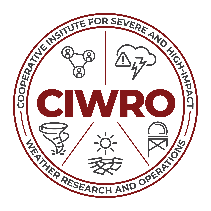 The Prairie Point, MS, Tornado of PERiLS 2022 IOP 2: Intercomparison of Radar and Damage Observations Placed in the Context of Outstanding Questions Surrounding QLCS Tornadoes
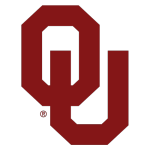 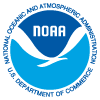 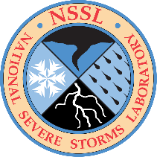 Anthony W. Lyza1,2, Melissa A. Wagner1,2, Michael C. Coniglio2,3, Erik Rasmussen2, Anthony E. Reinhart2, and A. Addison Alford2

1Cooperative Institute for Severe and High Impact Weather Research and Operations, University of Oklahoma, Norman, OK
2NOAA/OAR National Severe Storms Laboratory, Norman, OK
3School of Meteorology, University of Oklahoma, Norman, OK

PERiLS Science Meeting
Memphis, TN
16 November 2023
30 March 2022, Prairie Point, MS
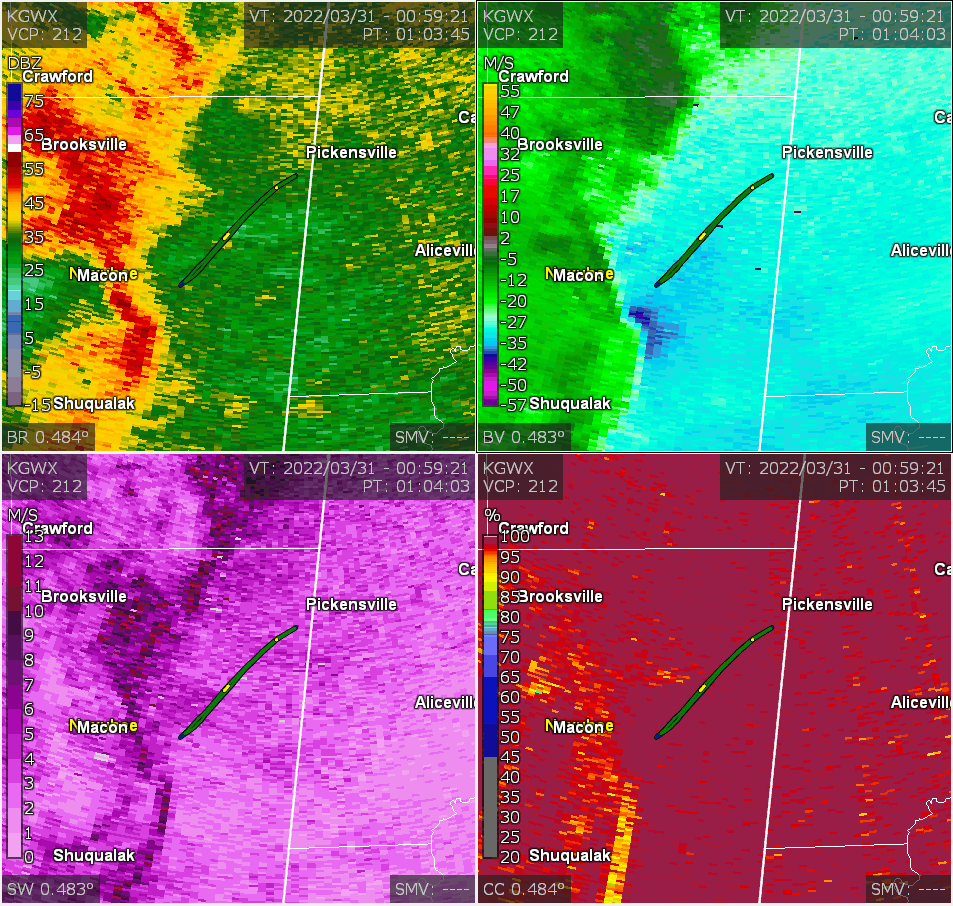 Occurred during IOP 2 of the 2022 PERiLS campaign near the community of Prairie Point in Noxubee County in east-central MS
30 March 2022, Prairie Point, MS
Occurred during IOP 2 of the 2022 PERiLS campaign near the community of Prairie Point in Noxubee County in east-central MS
Path length of 17.7 km (11.0 mi), maximum path width of 370 m (400 yd)
Maximum damage intensity: EF2
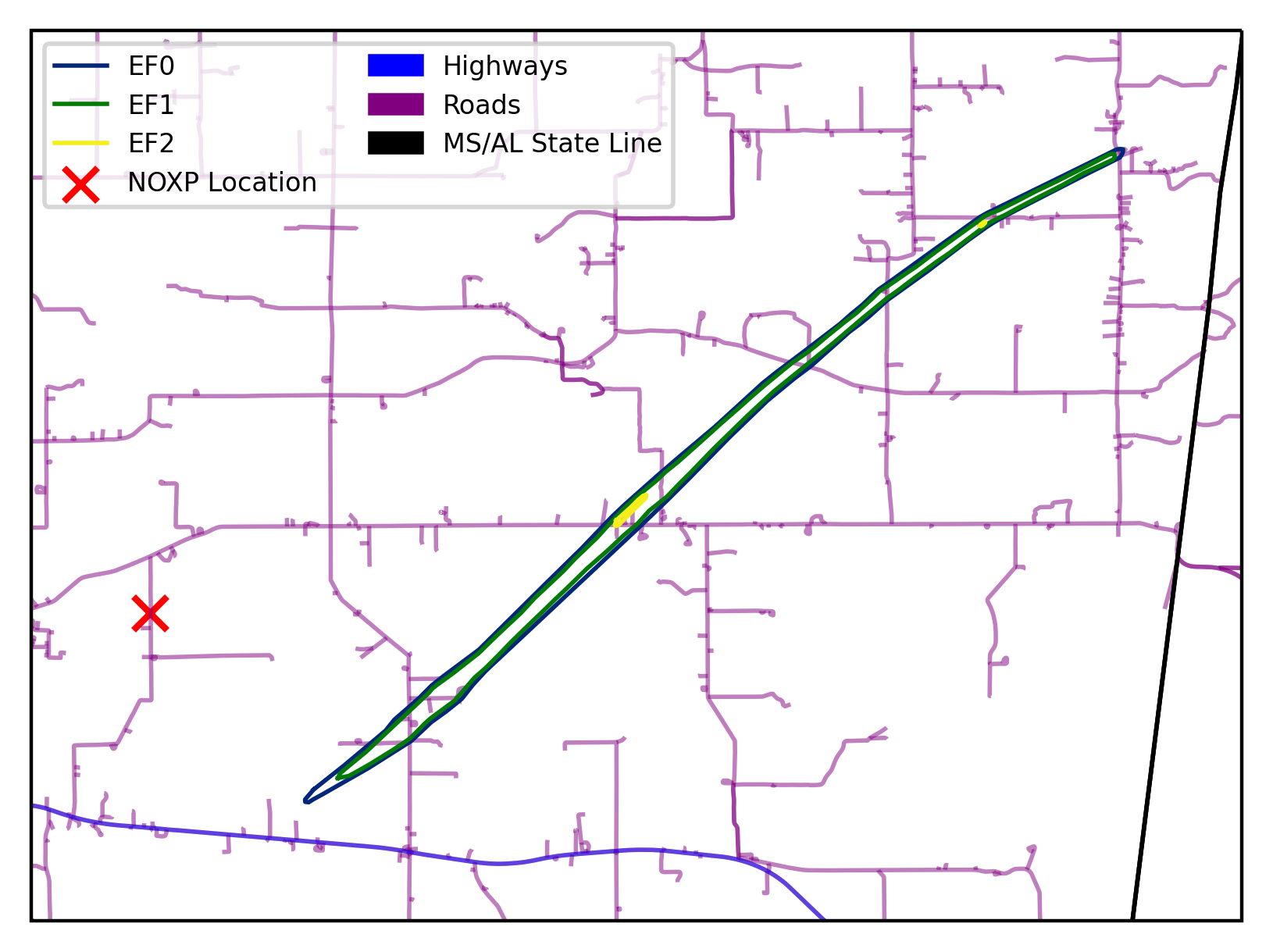 N
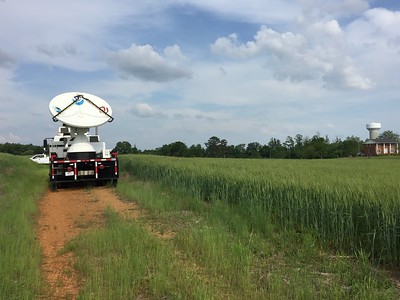 5 km
30 March 2022, Prairie Point, MS
Occurred during IOP 2 of the 2022 PERiLS campaign near the community of Prairie Point in Noxubee County in east-central MS
Path length of 17.7 km (11.0 mi), maximum path width of 370 m (400 yd)
Maximum damage intensity: EF2
Estimated 3-s wind gust: 60.4 m s-1 (135 mph)
Formed 4.3 km southeast of the NOAA X-Pol (NOXP) radar site
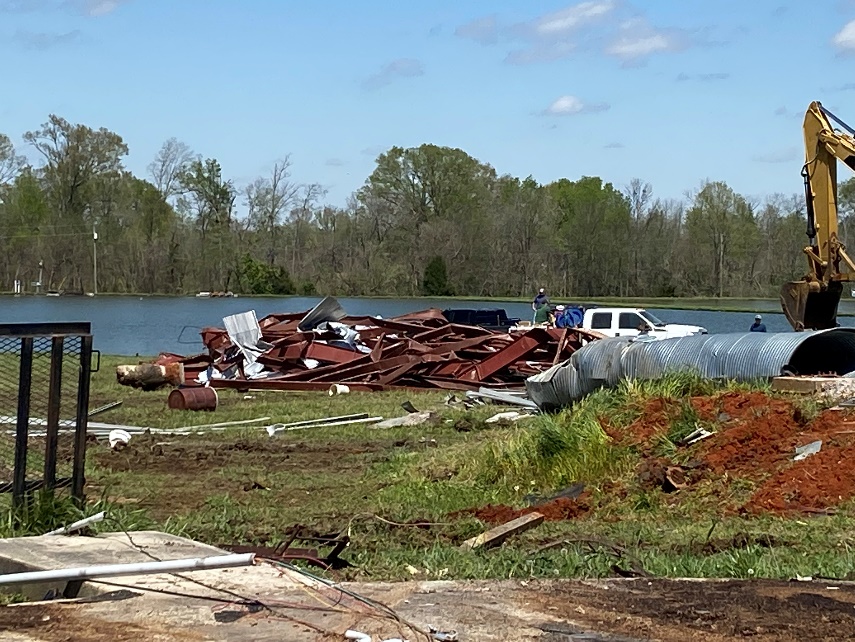 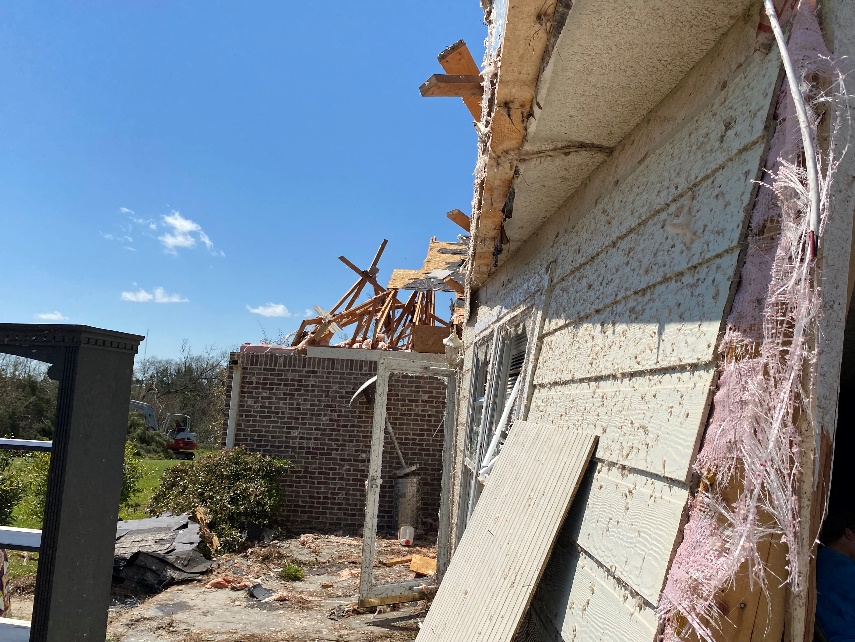 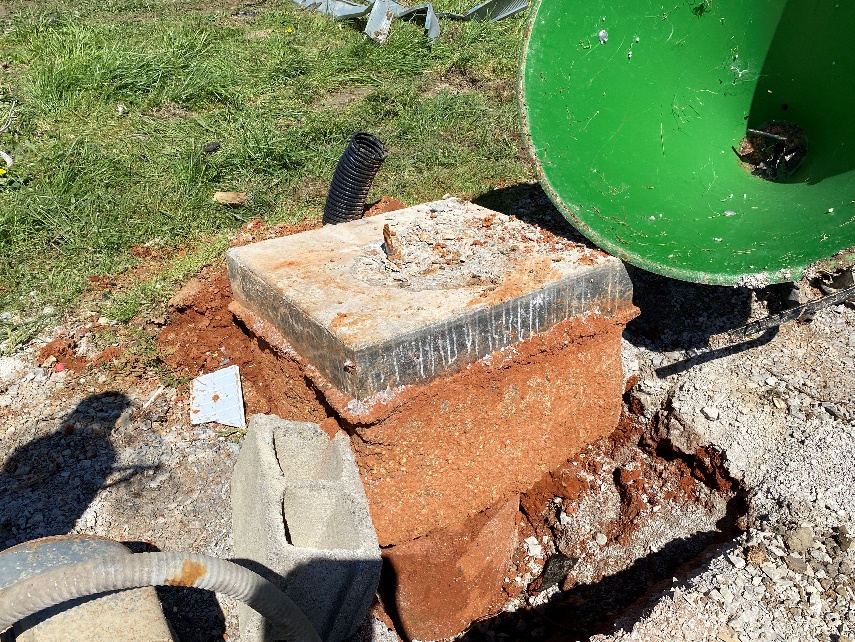 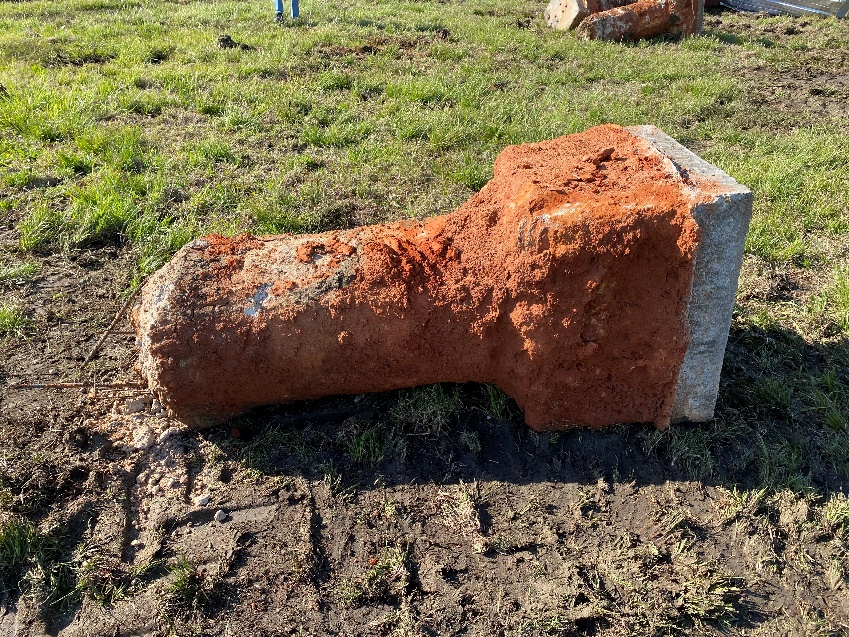 30 March 2022 – NOXP Vr Characteristics
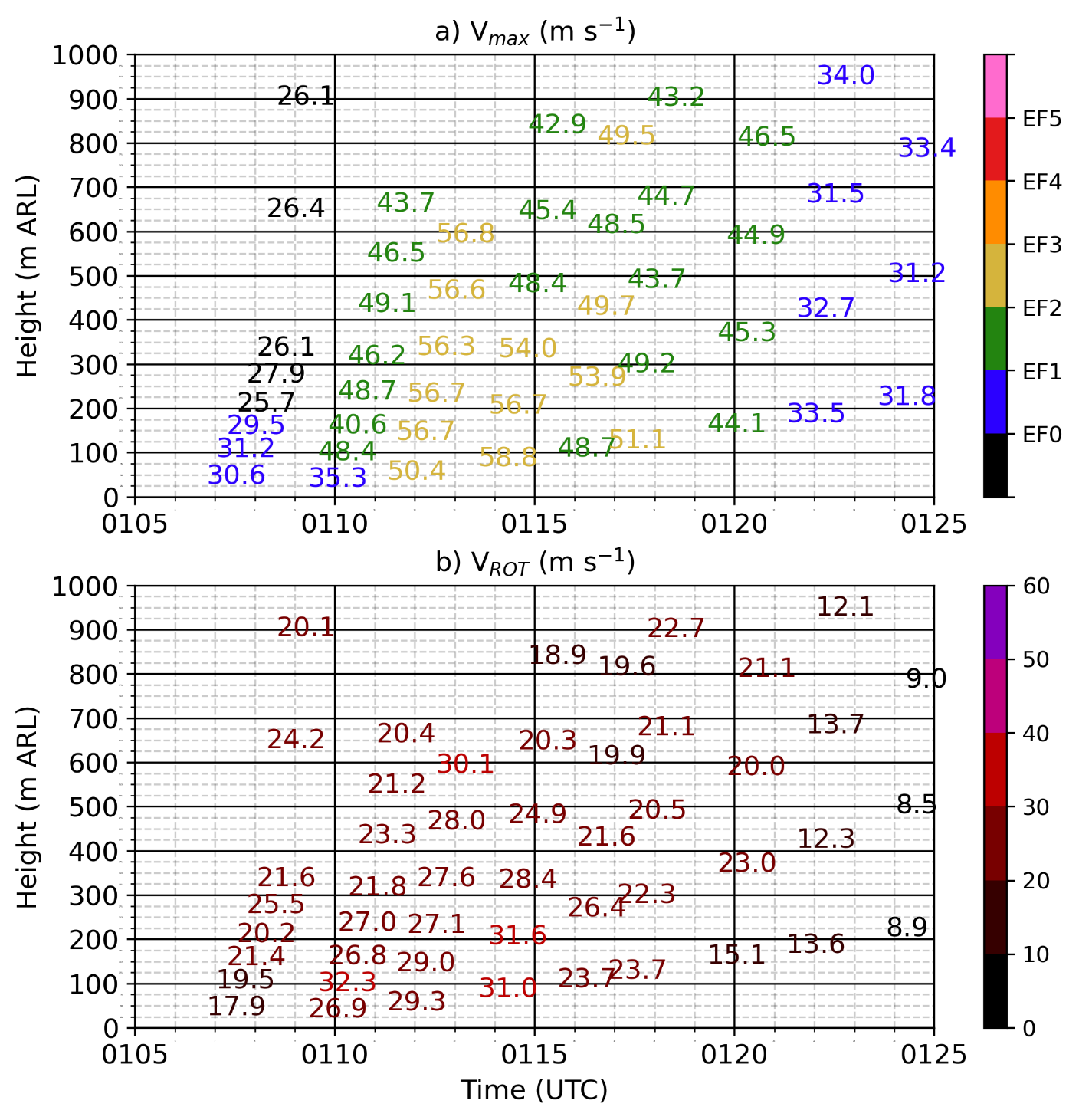 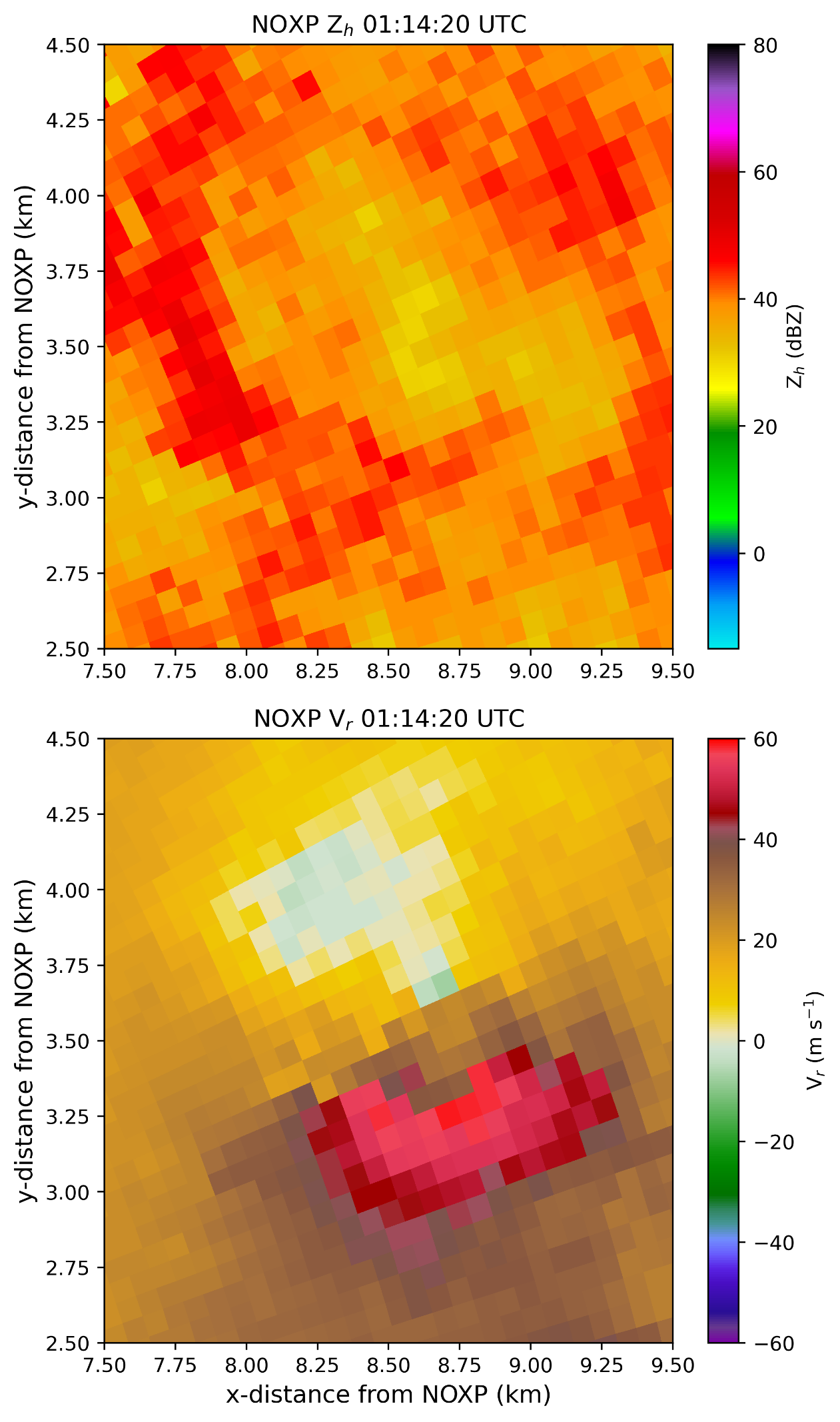 58.8 m s-1 (131 mph) at 85 m ARL
30 March 2022 – NOXP Vr Characteristics
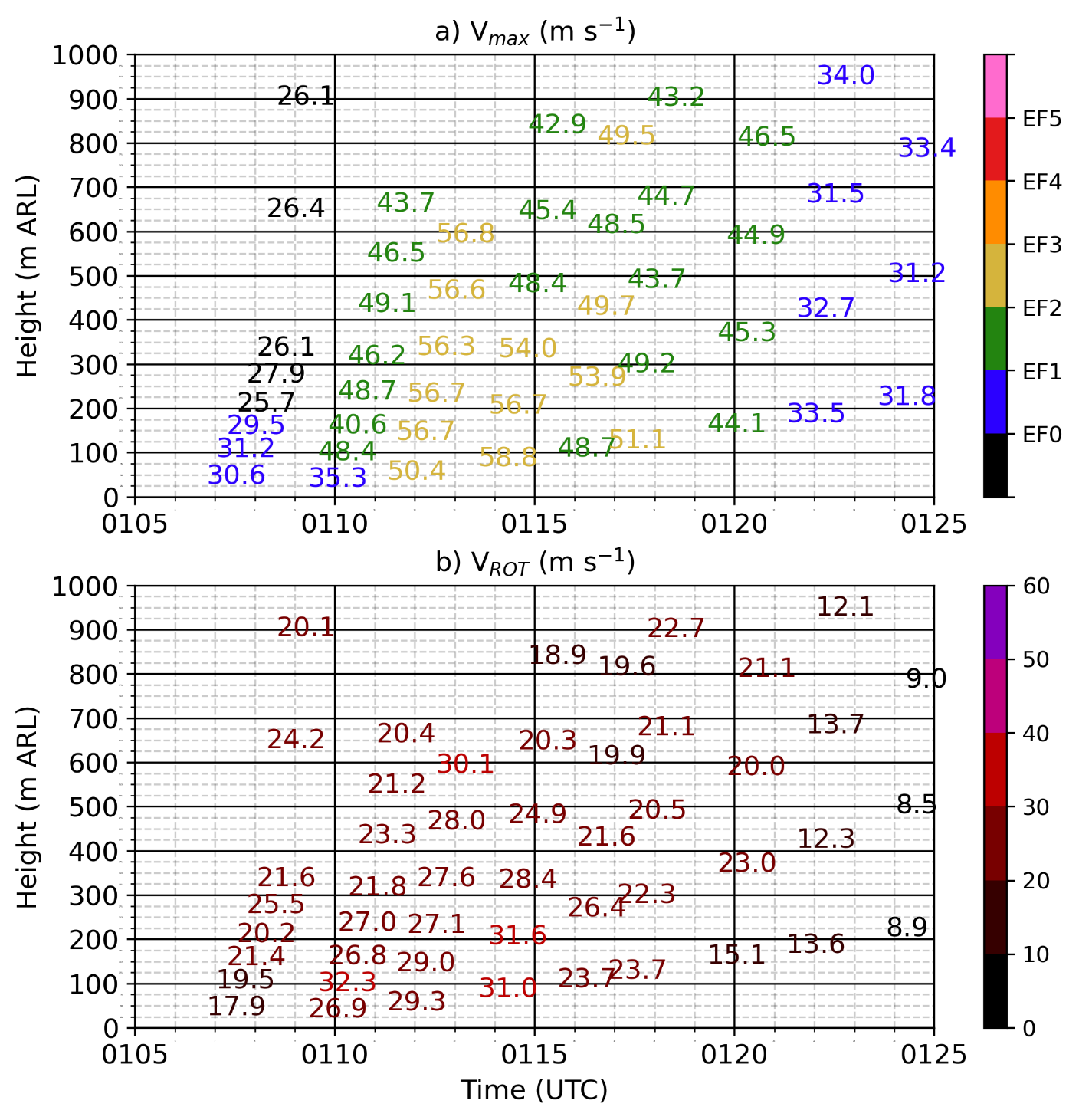 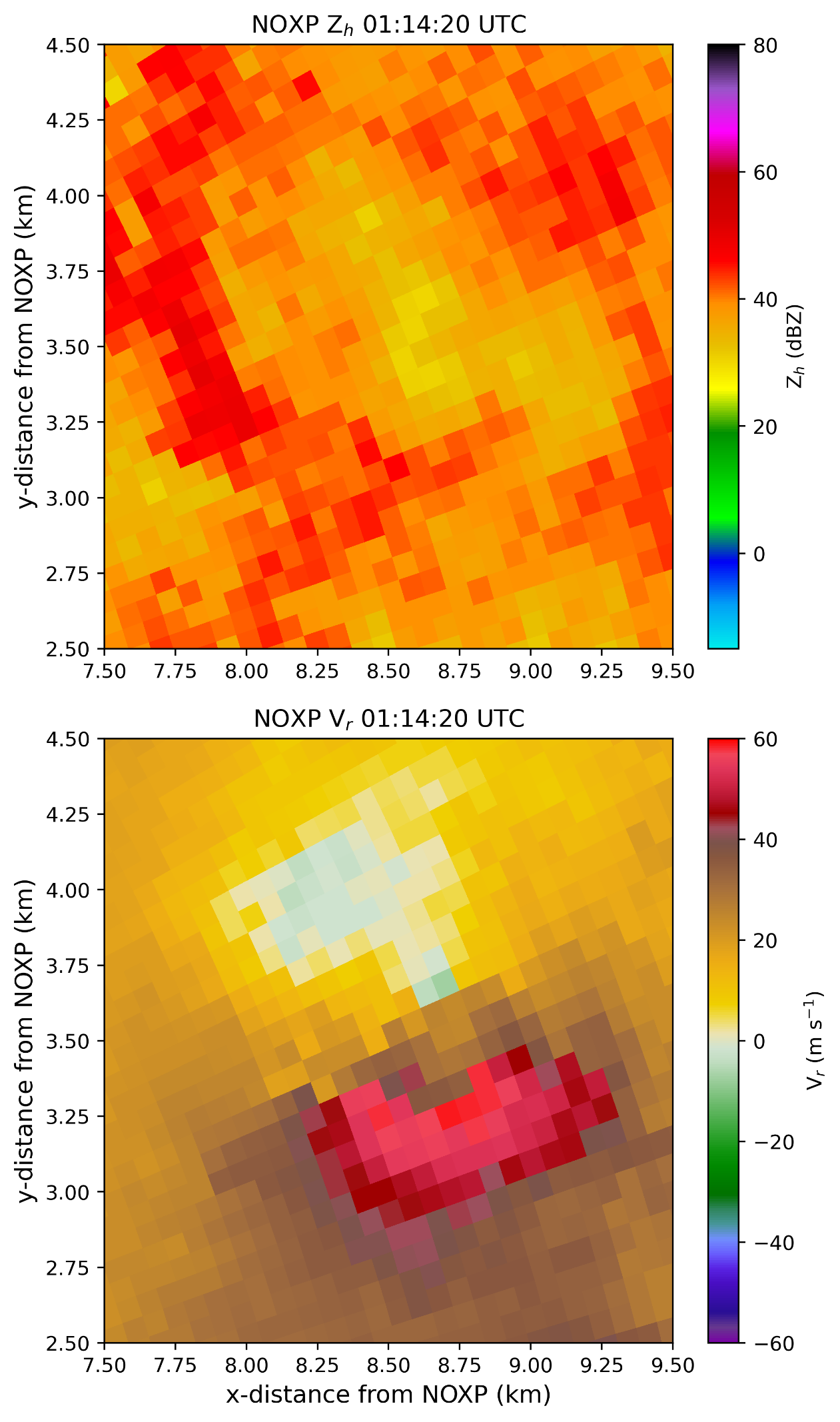 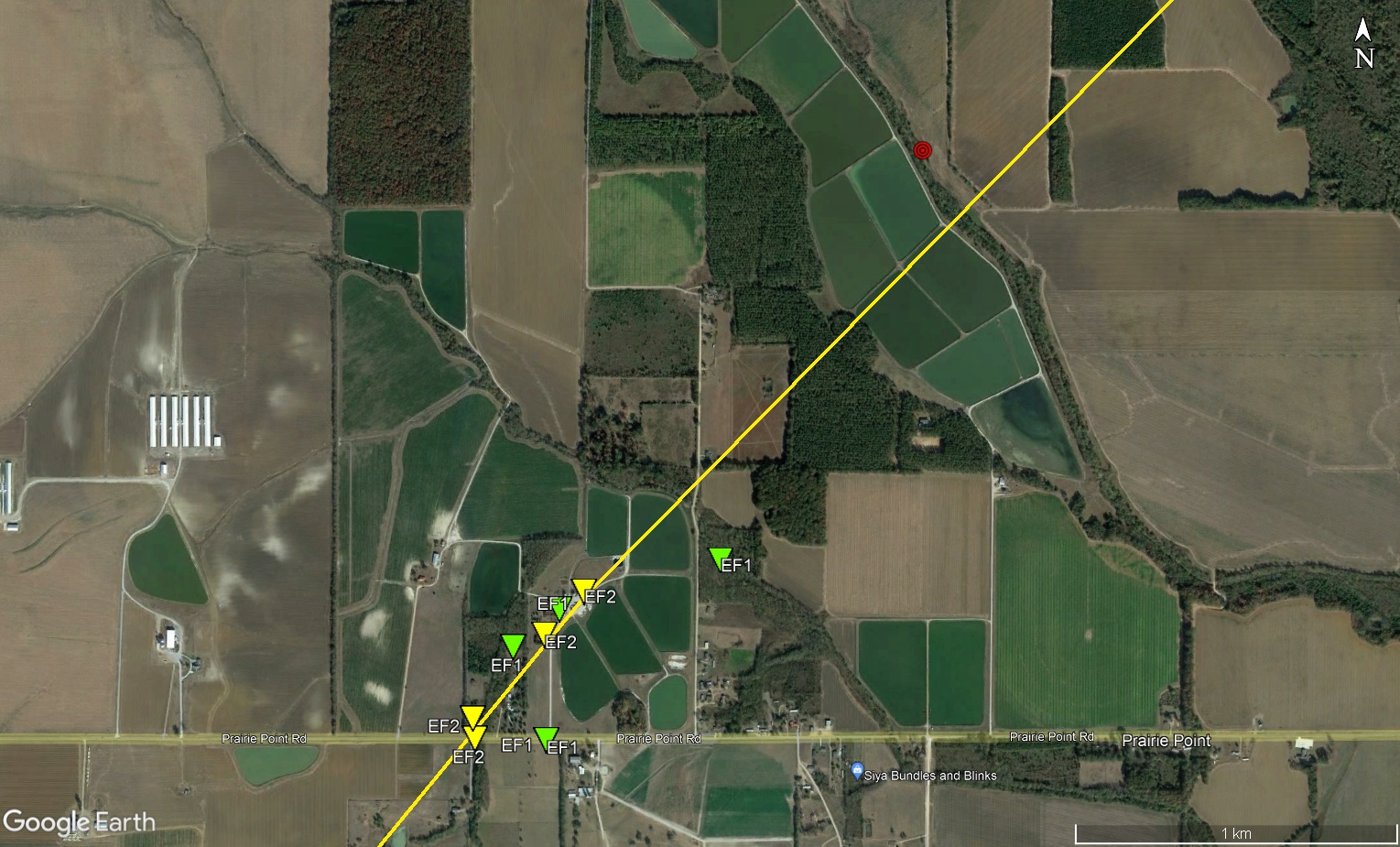 Max intensity couplet location
58.8 m s-1 (131 mph) at 85 m ARL
1.7 km
Max damage intensity location
(est. 60.4 m s-1/135 mph)
30 March 2022 – NOXP 0.5° Vr Characteristics
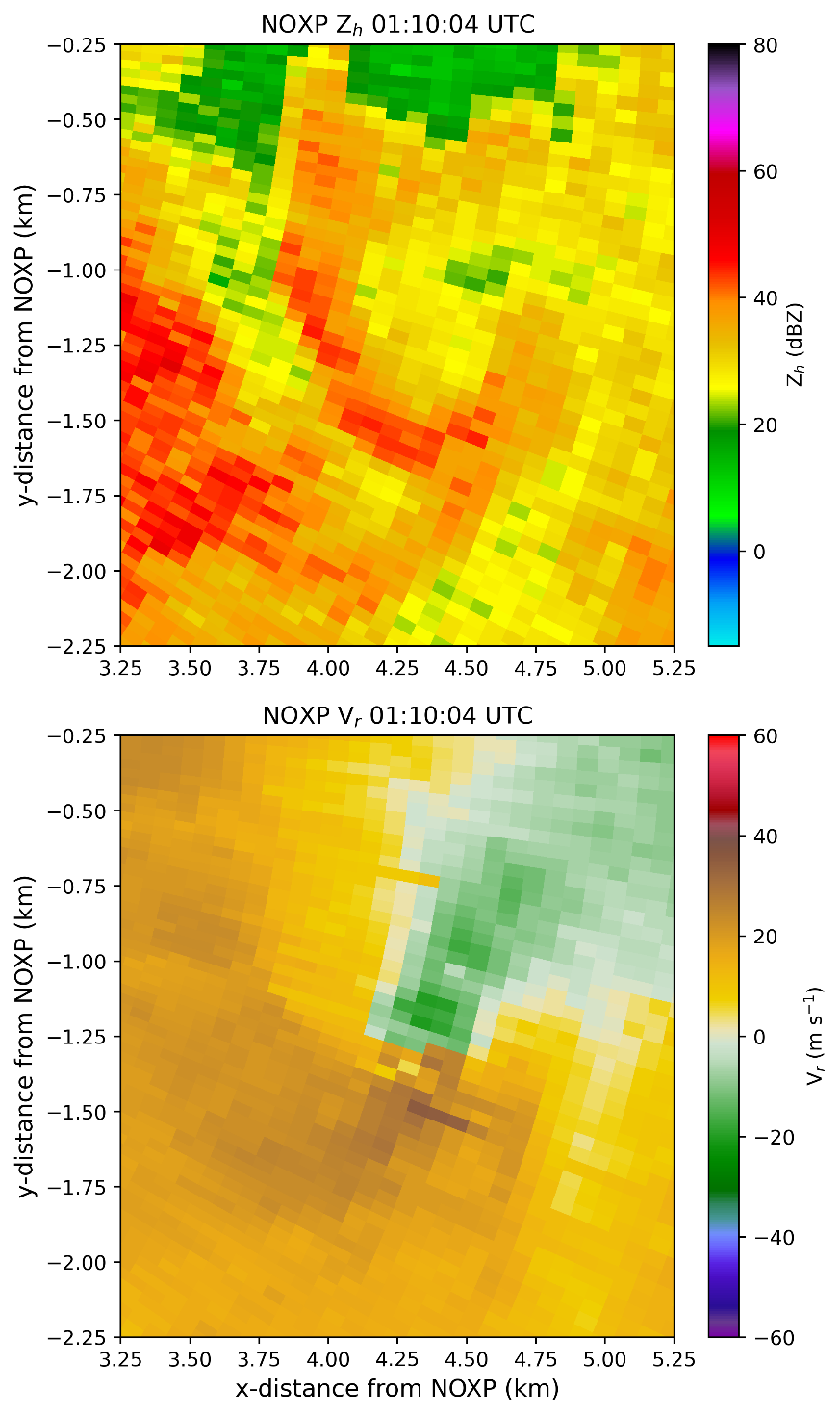 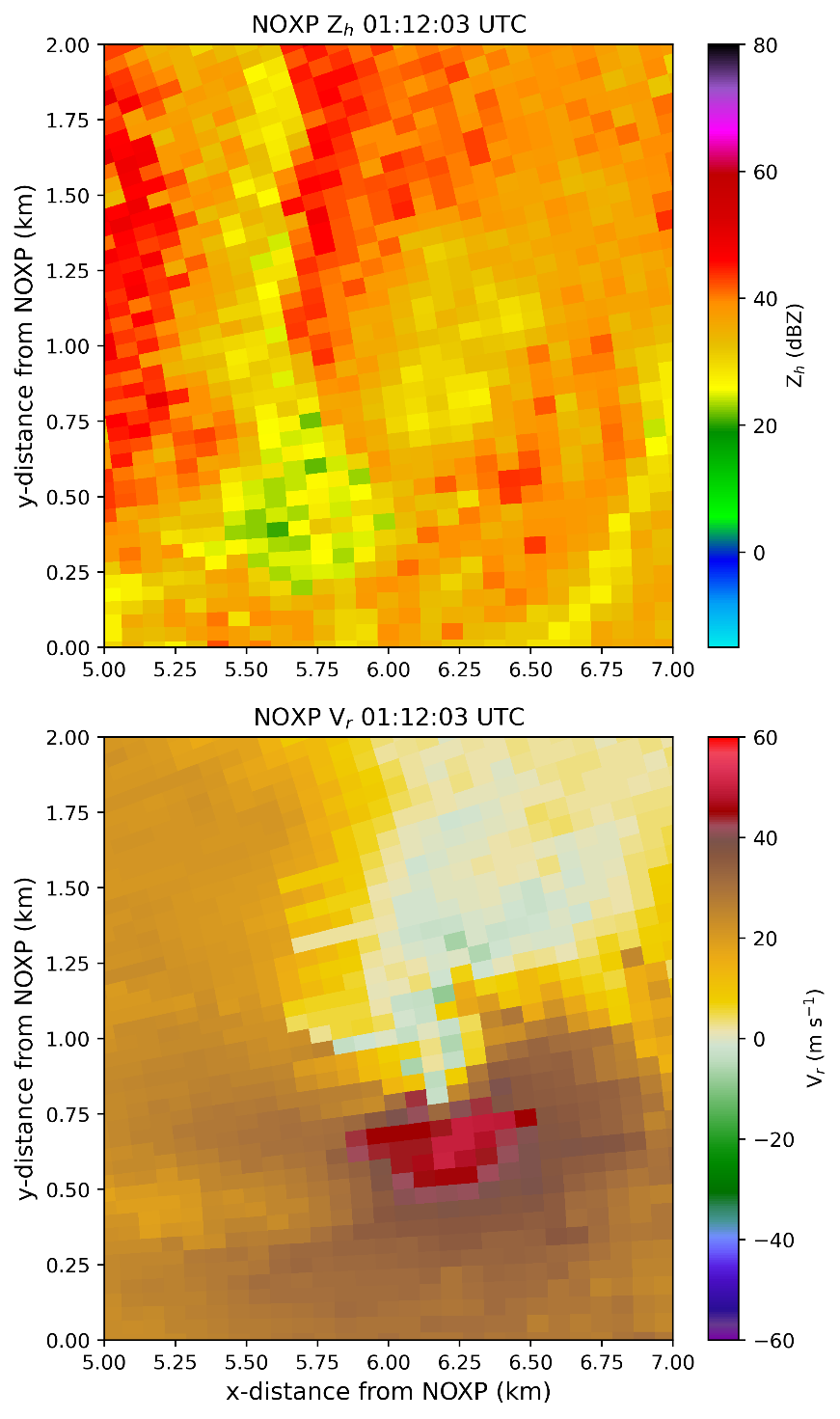 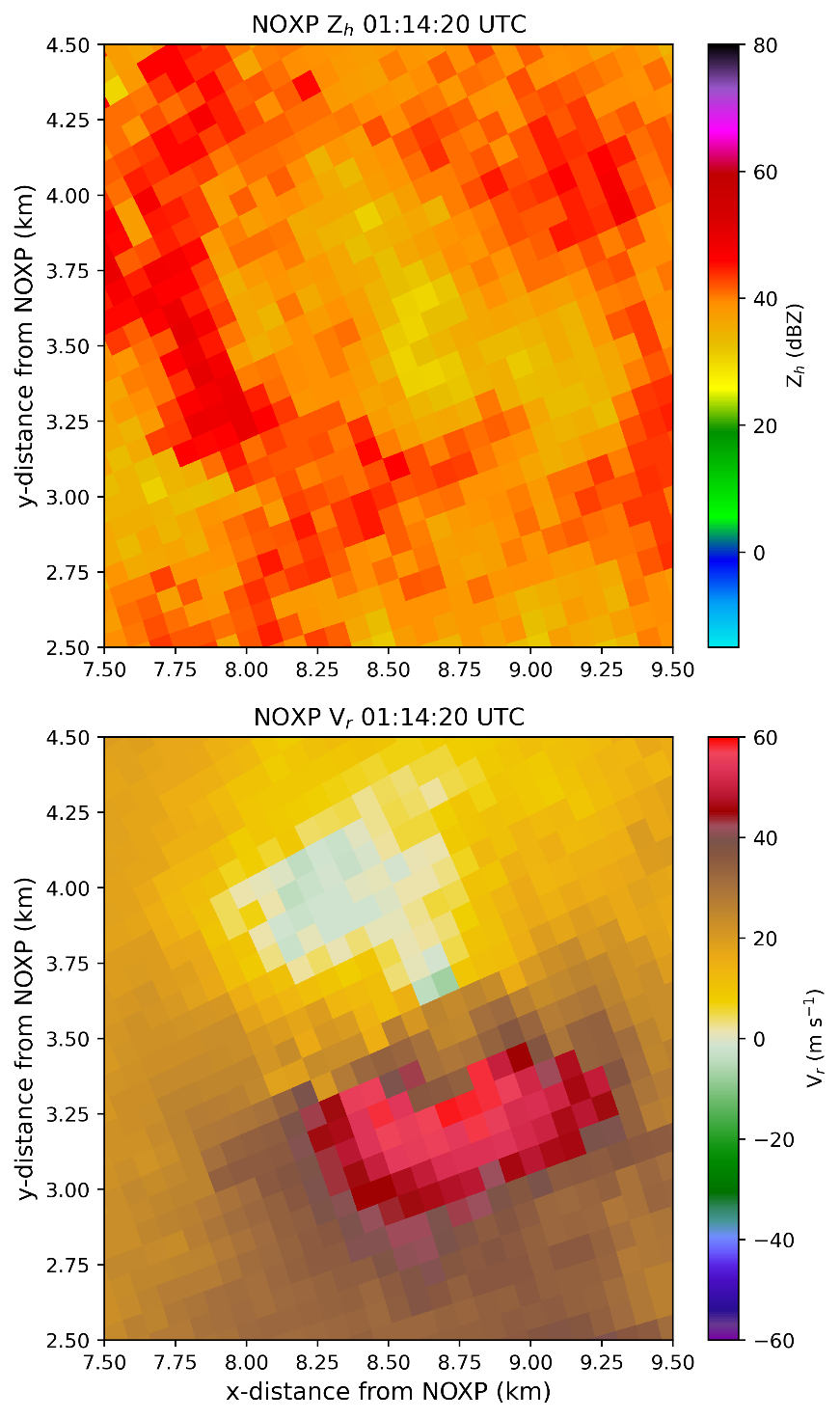 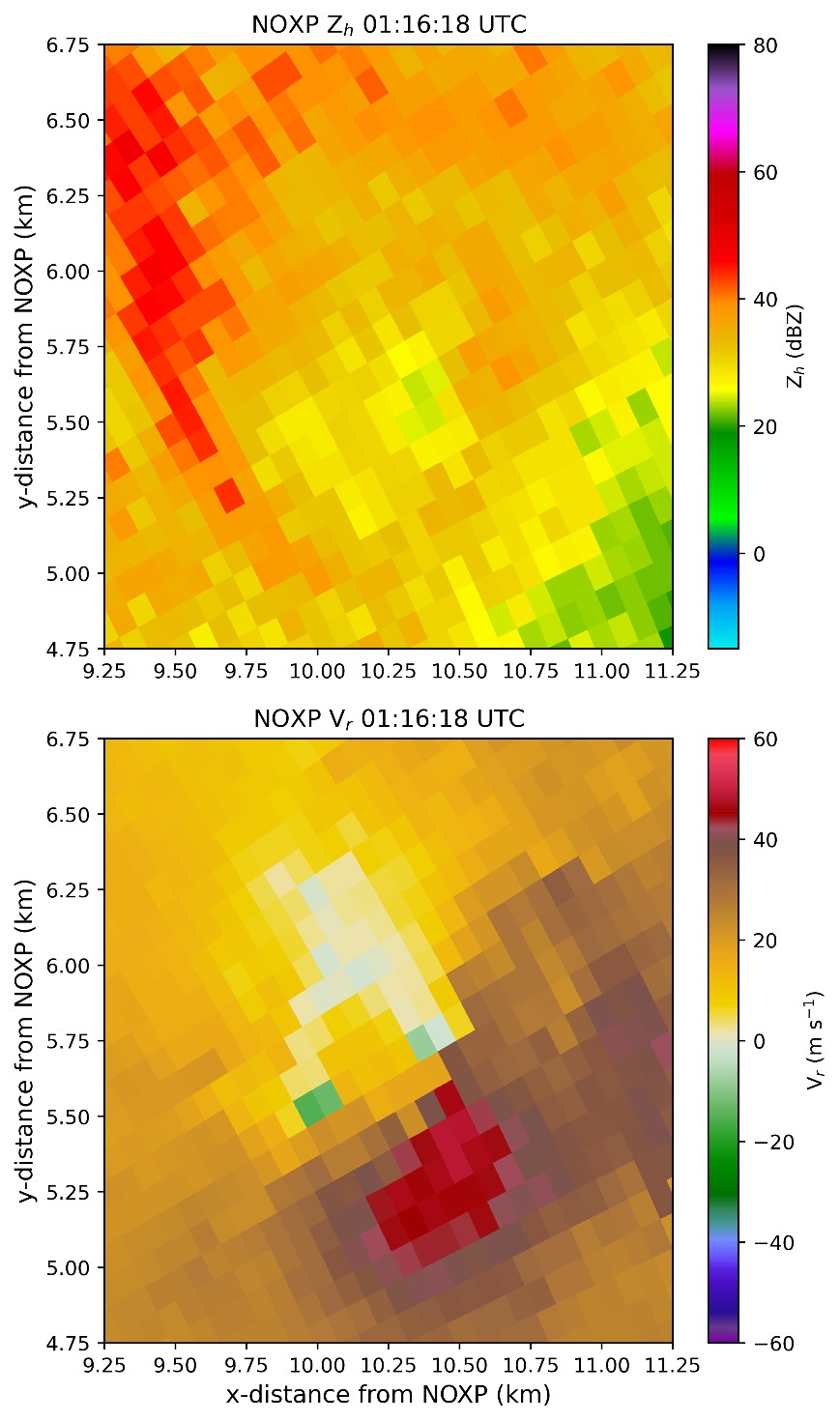 30 March 2022 – NOXP 0.5° Vr Characteristics
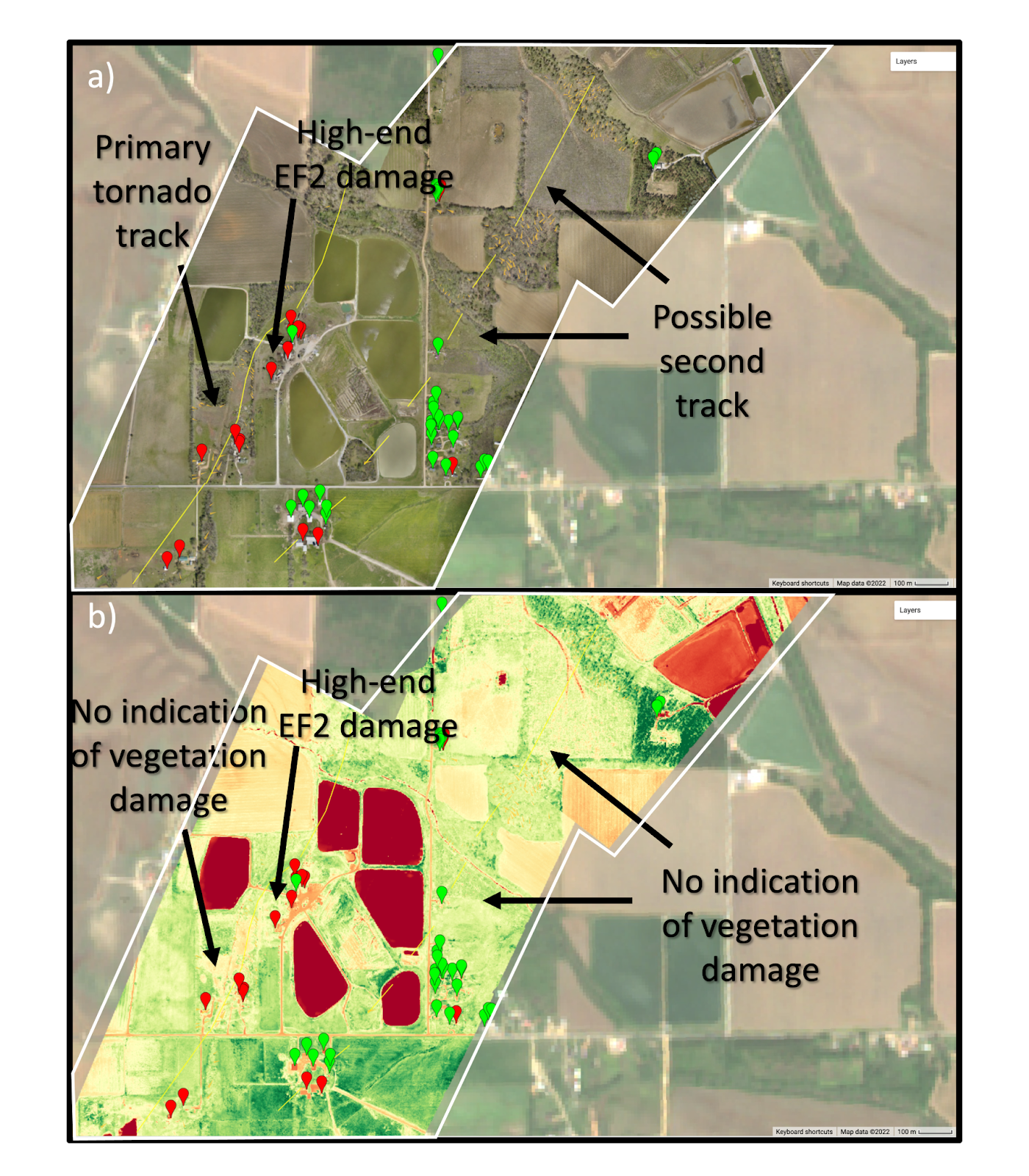 Figure credit: Melissa Wagner, CIWRO/NSSL
30 March 2022 – NOXP 0.5° Vr Characteristics
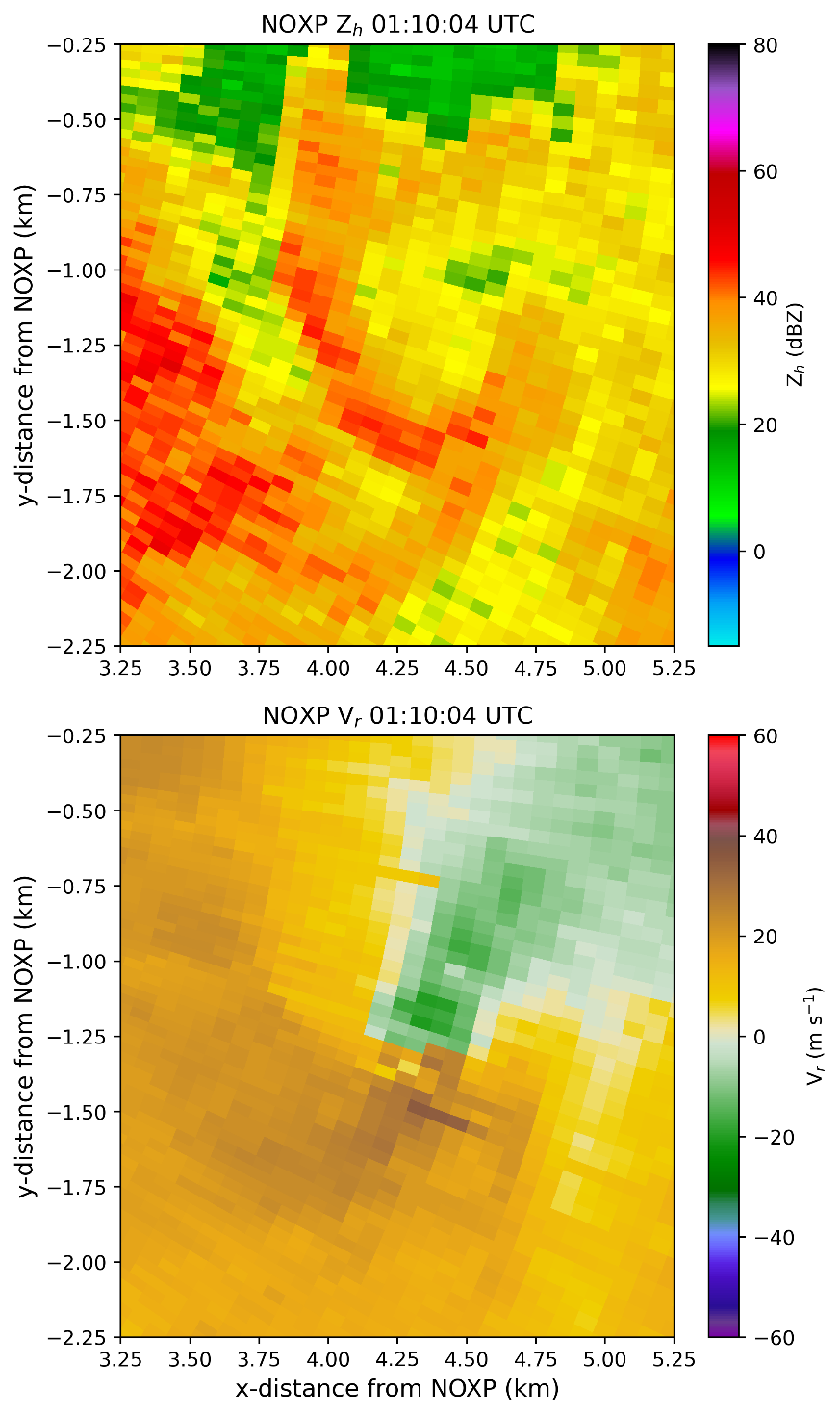 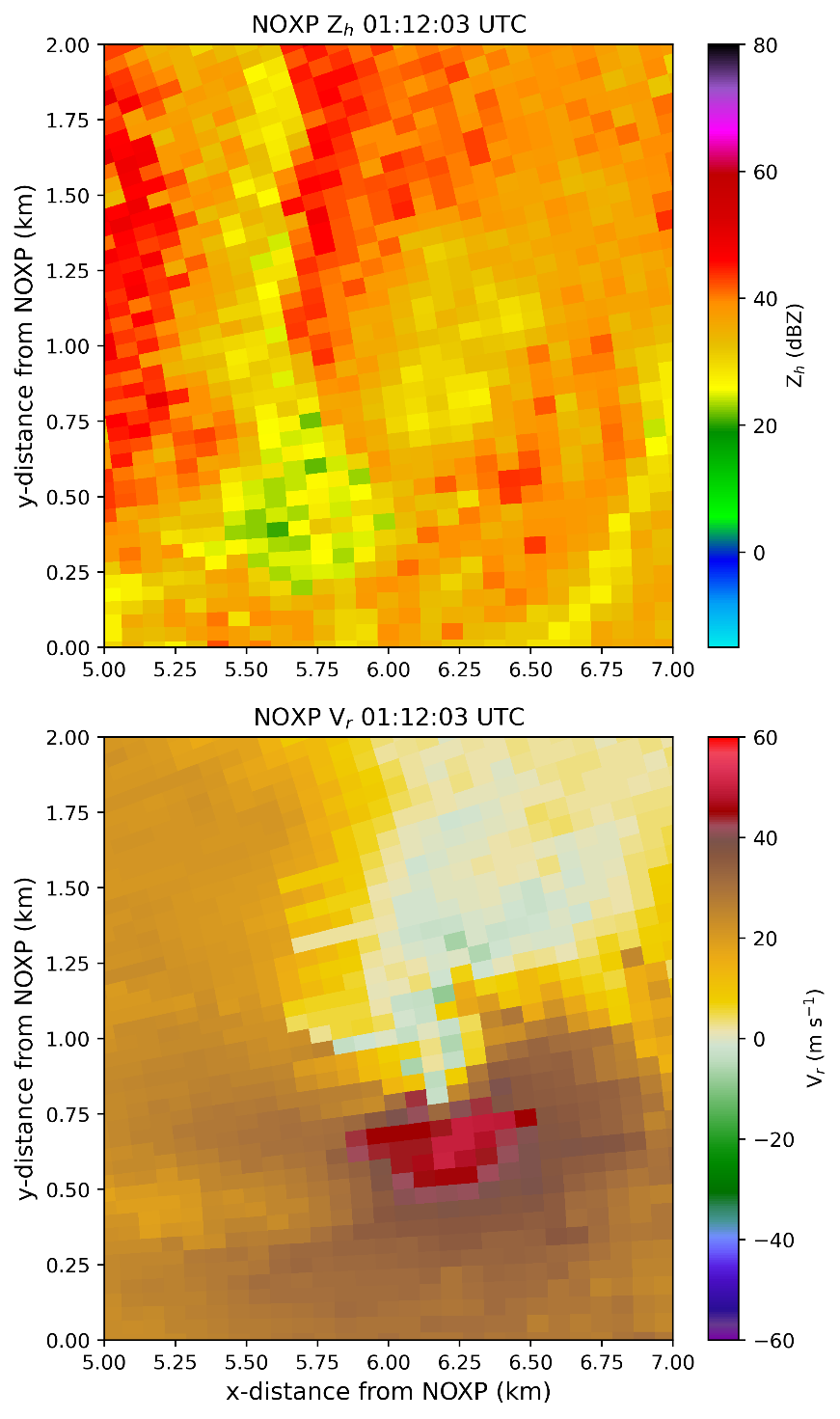 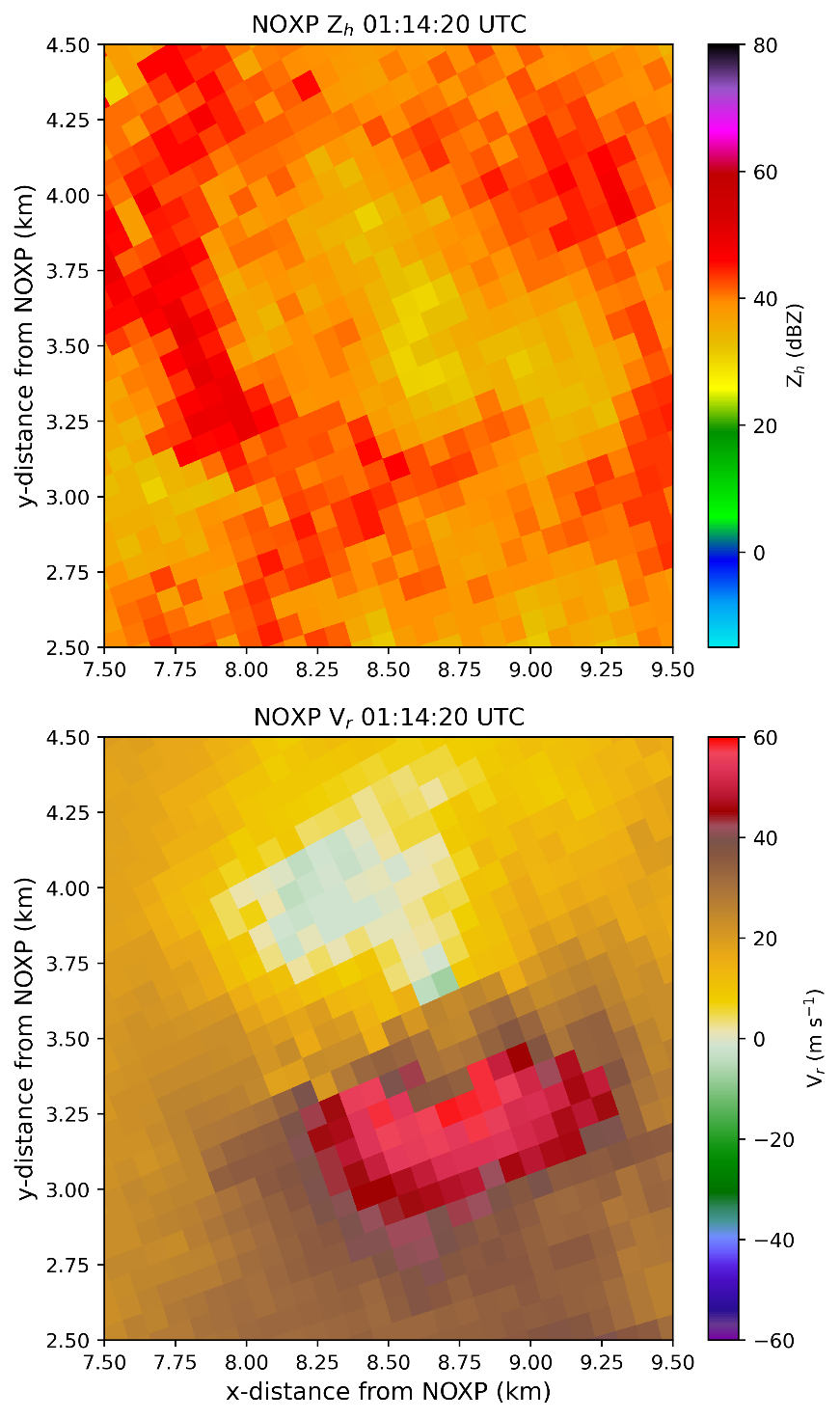 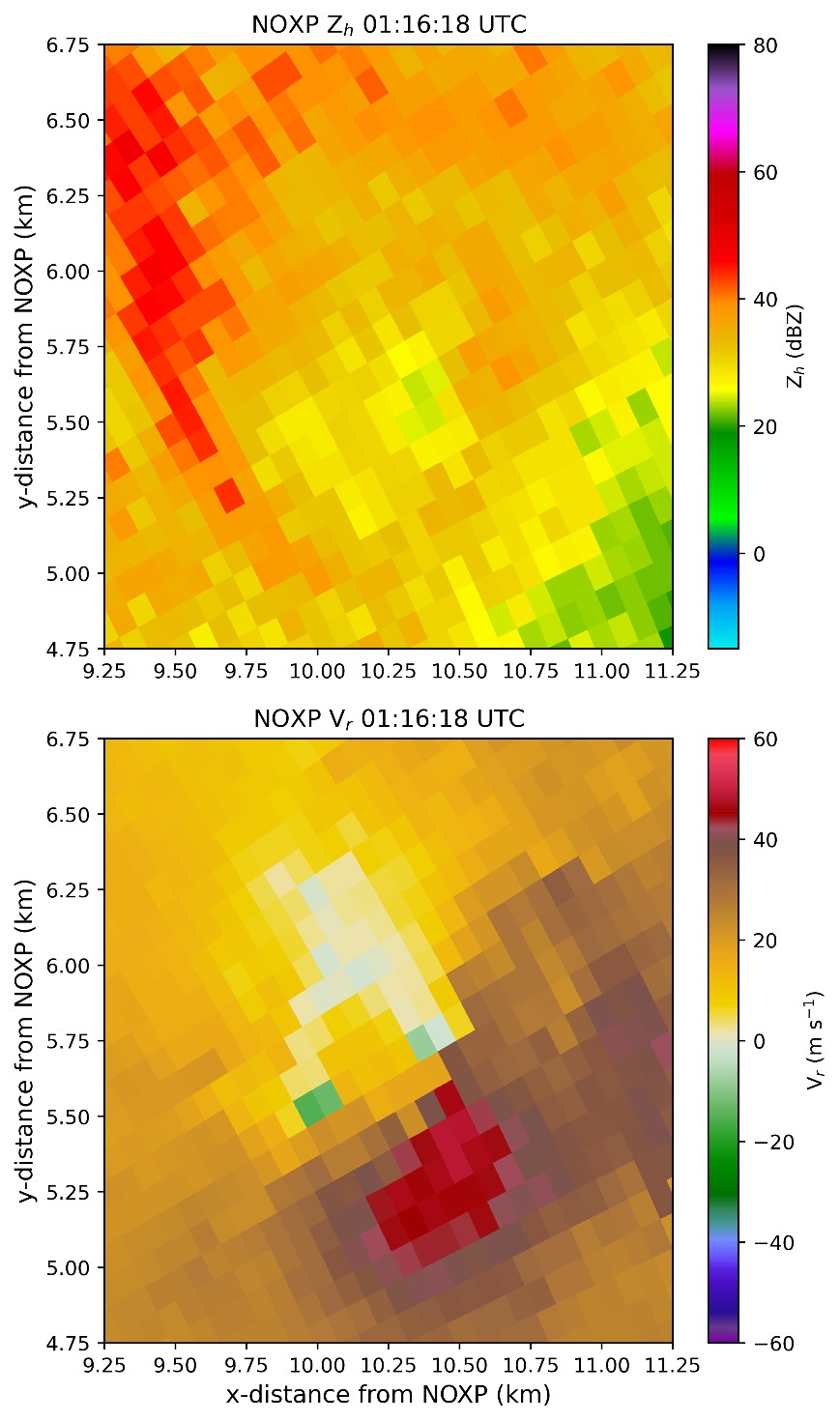 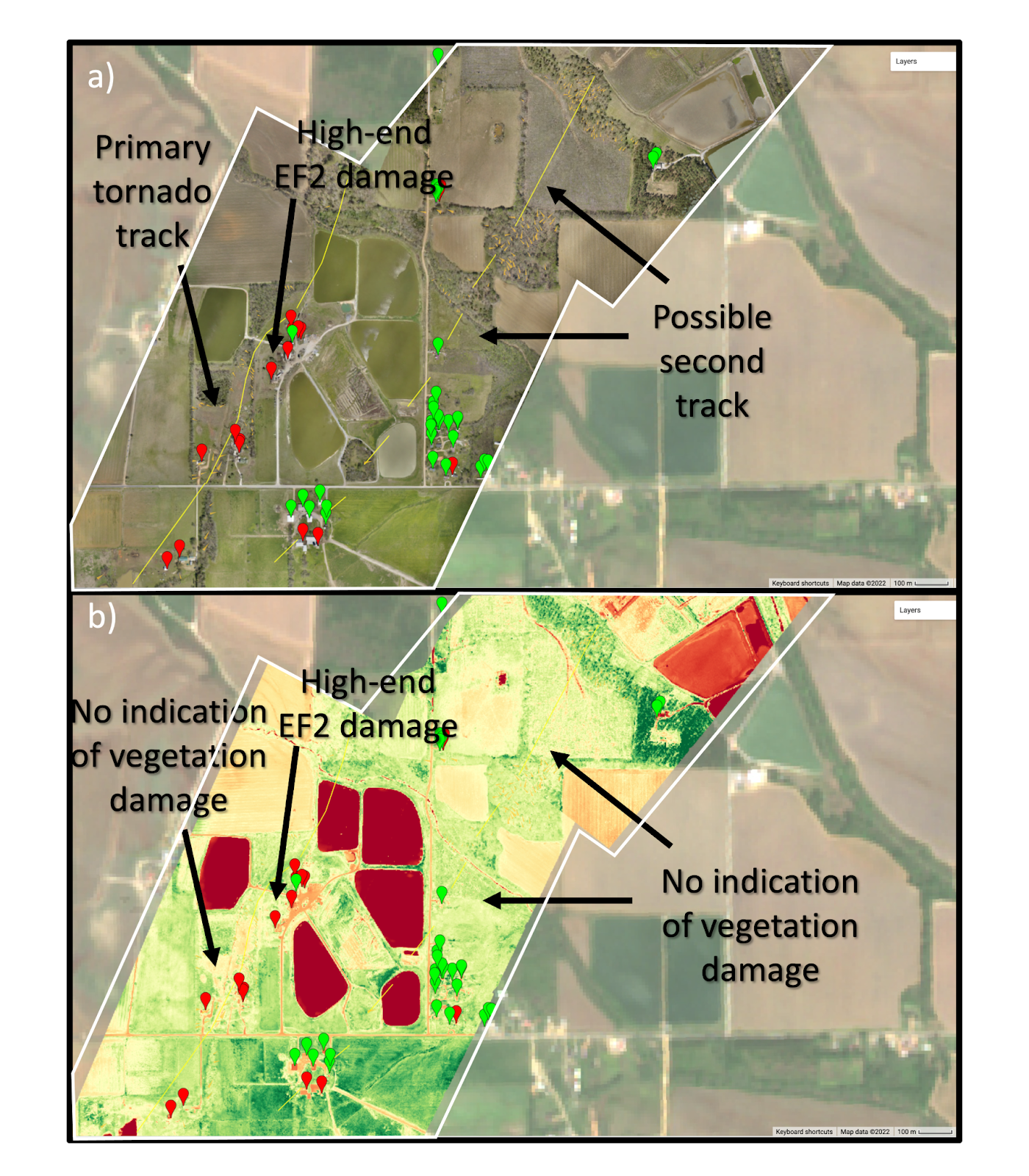 Figure credit: Melissa Wagner, CIWRO/NSSL
30 March 2022 – GWX Radar Observations
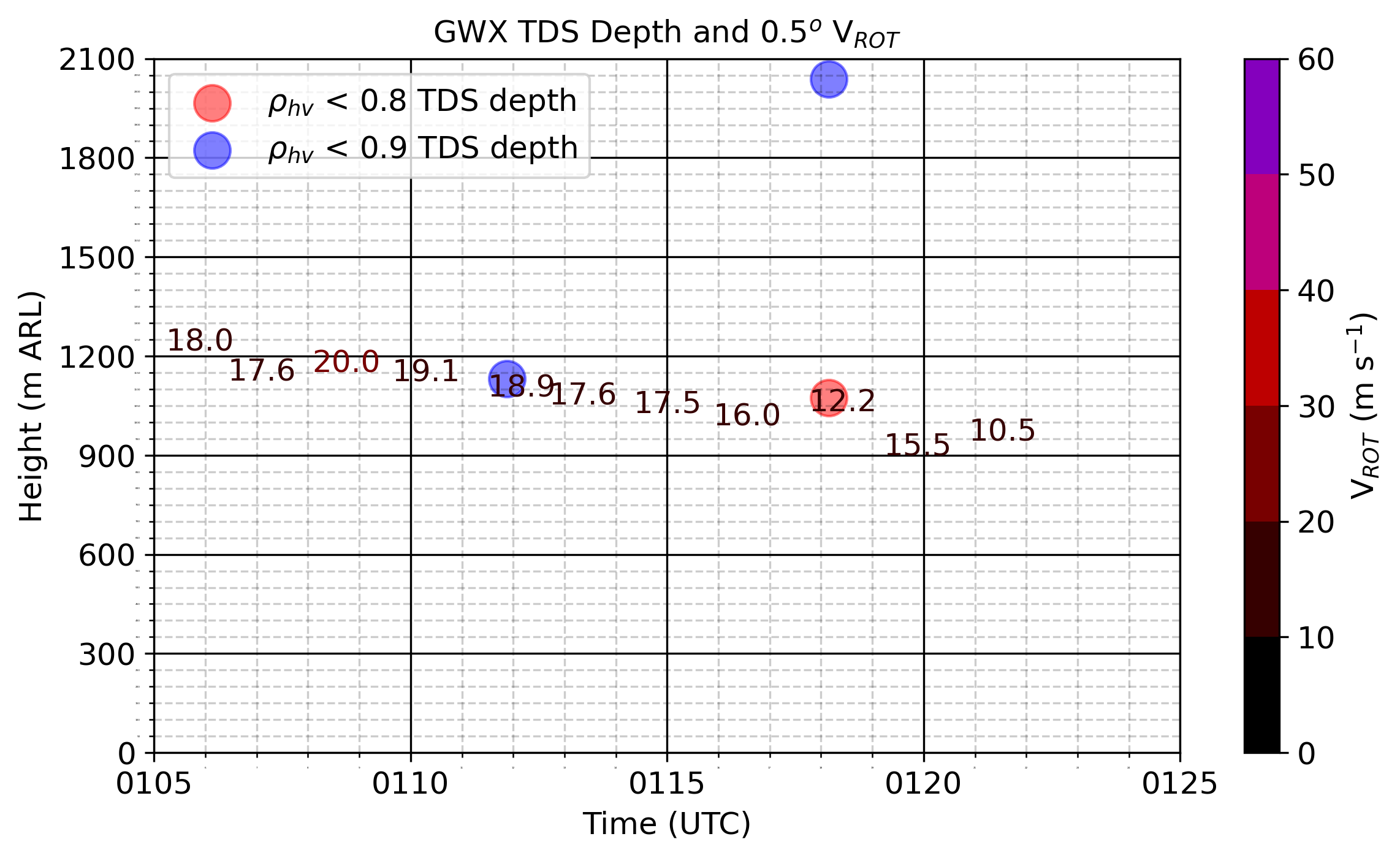 30 March 2022 – Comparison to Thompson (2023)
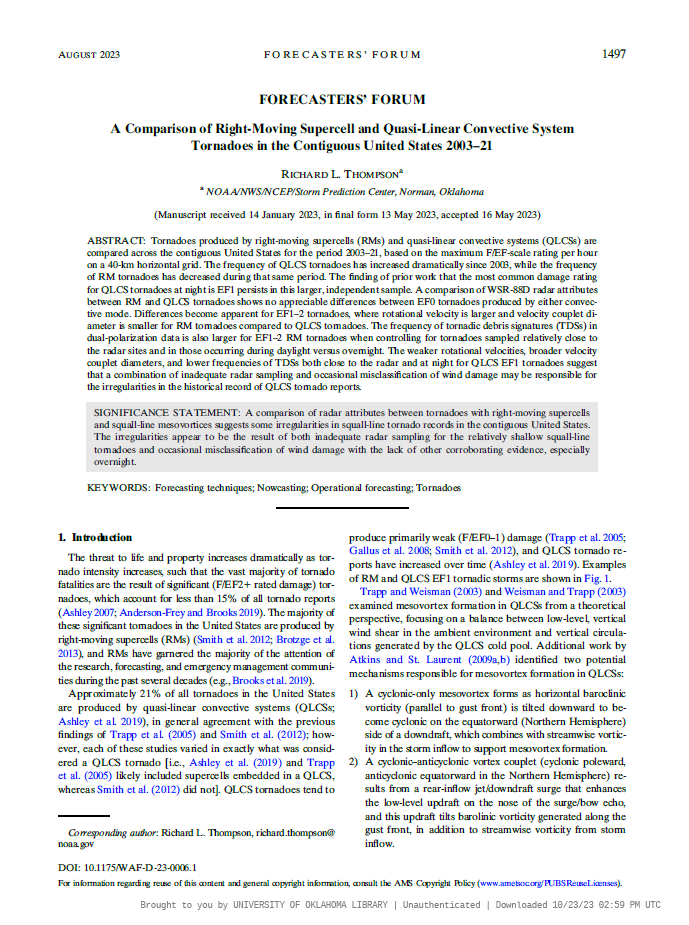 Thompson (2023, WAF)
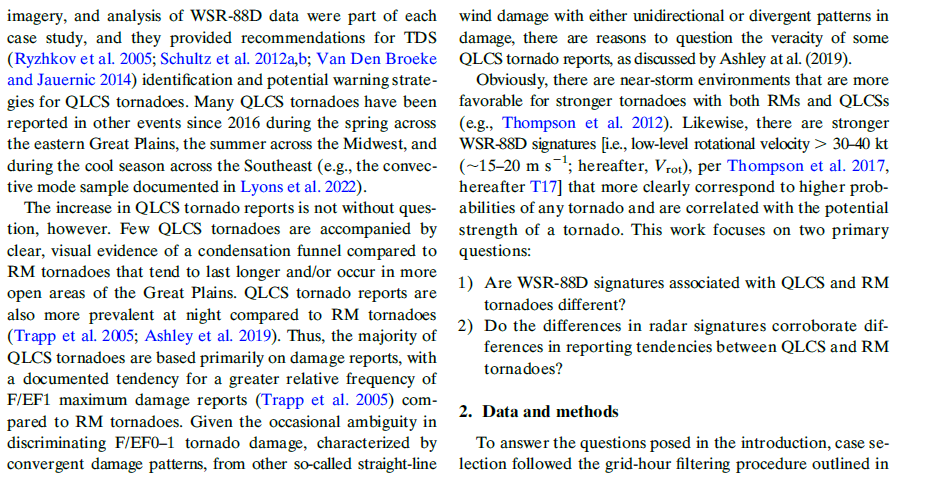 30 March 2022 – Comparison to Thompson (2023)
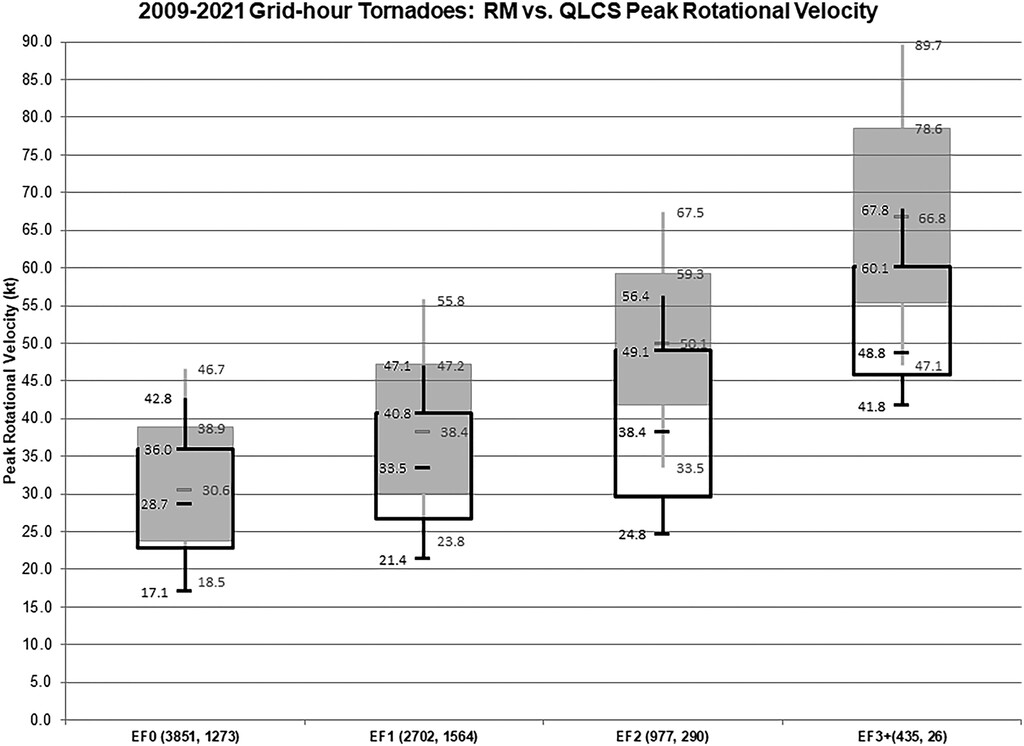 Supercell: gray
QLCS: outline
X
Prairie Point
Fig. 6 from Thompson (2023)
30 March 2022 – Comparison to Thompson (2023)
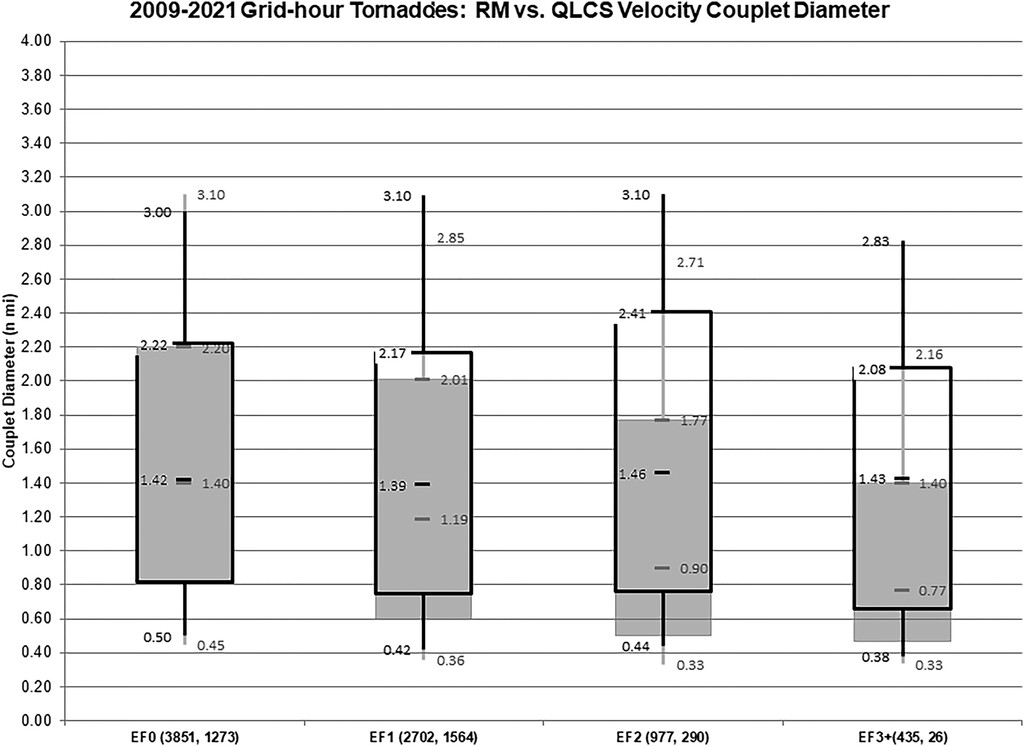 Supercell: gray
QLCS: outline
Prairie Point
X
Fig. 7 from Thompson (2023)
30 March 2022 – Comparison to Thompson (2023)
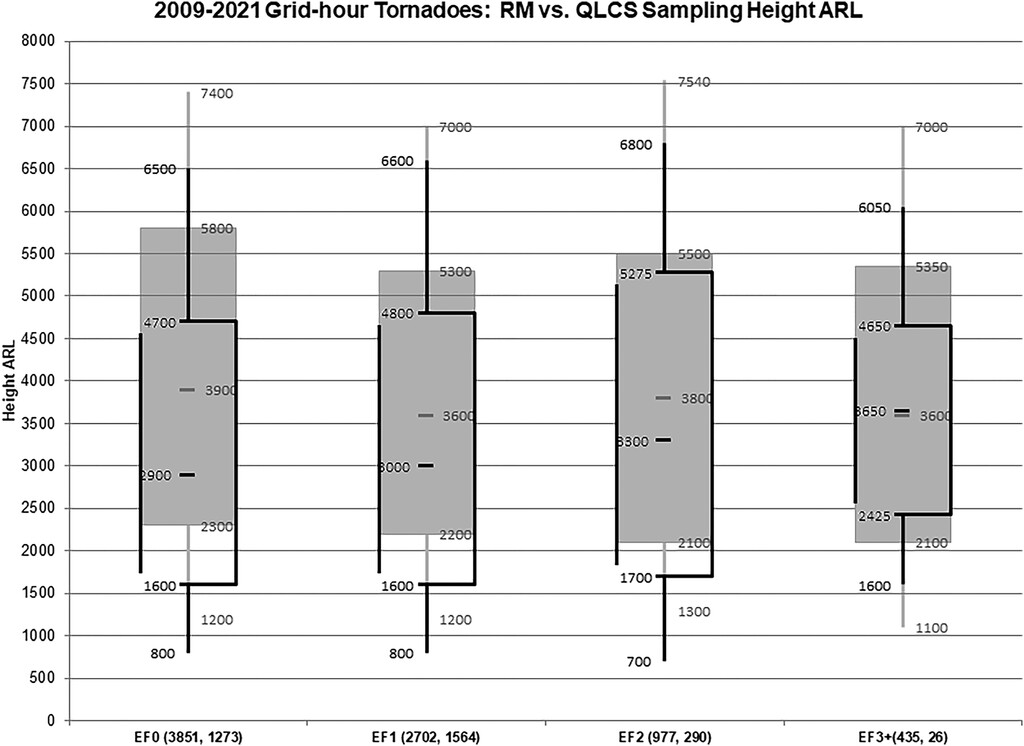 Supercell: gray
QLCS: outline
Prairie Point
X
Fig. 8 from Thompson (2023)
30 March 2022 – Comparison to Thompson (2023)
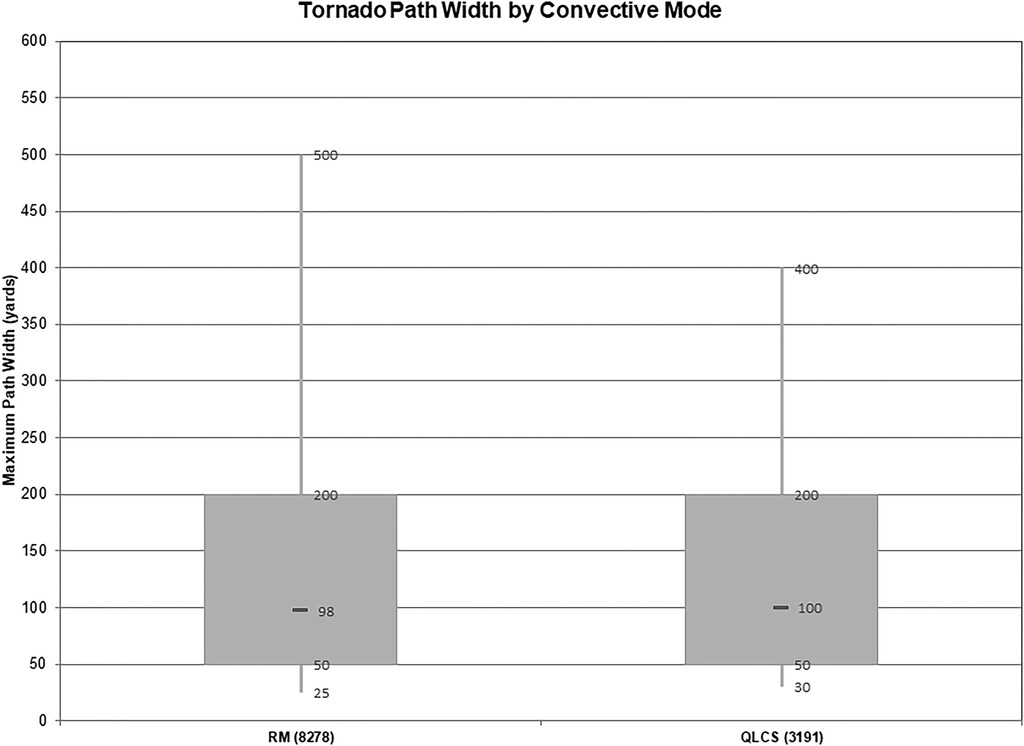 Prairie Point
X
Fig. 5 from Thompson (2023)
30 March 2022 – Comparison to Forbes and Wakimoto (1983)
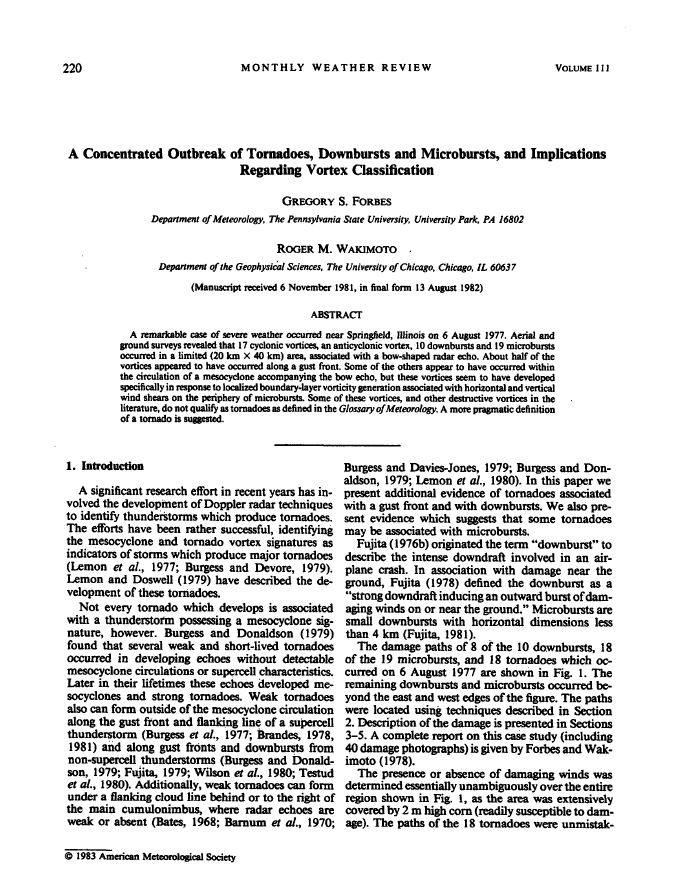 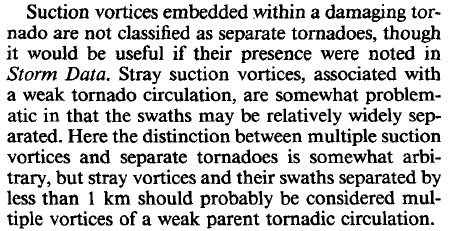 Summary and Acknowledgments
Peak in Doppler velocity closest to surface, consistent with Plains tornado observations*
Radar-observed Vmax values matched closely to estimated peak wind speeds from damage indicators in surveys for both cases, BUT…unclear how radar observations compare to 3-s, 10-m AGL gust standard for EF scale
Subvortices coarsely resolved by NOXP in Prairie Point tornado, corroborating complicated damage patterns observed in surveys
How common are these multi-vortex structures in QLCSs?
Could this multi-vortex structure, and a background commonality of this structure in QLCS cases, explain some of the observed differences between QLCS and supercell tornado radar characteristics?

Acknowledgments
Funding was provided by NOAA/Office of Oceanic and Atmospheric Research under NOAA-University of Oklahoma Cooperative Agreement NA21OAR4320204, U.S. Department of Commerce.
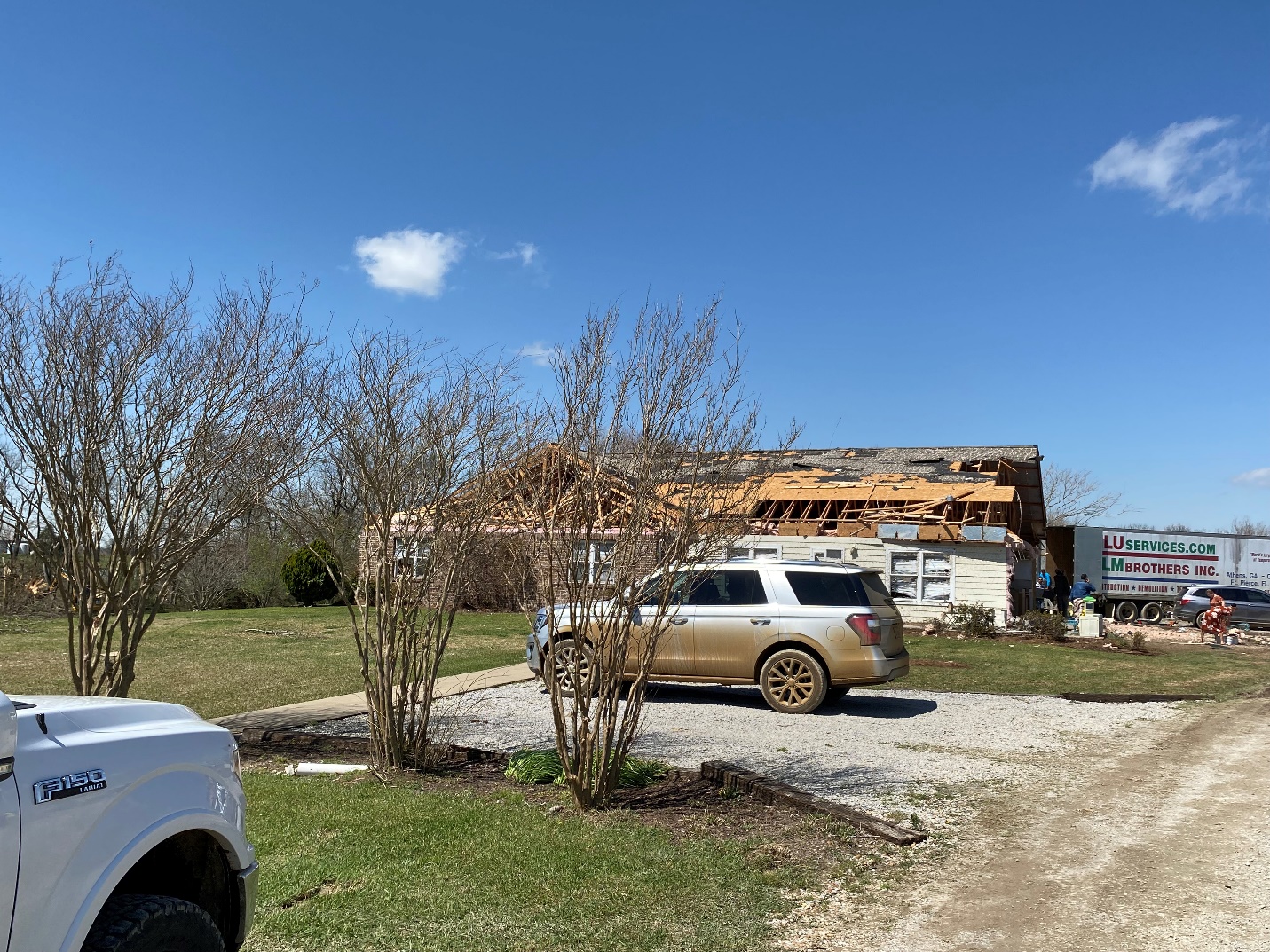 Contact: anthony.lyza@noaa.gov